Anfilofieva SofiaGorina Alyona
Fairy tale:
«best friends»
Once lived in the forest….
Foxes Foxy and bears Freddy.
Freddy
Foxy
Foxy was at the bithday party…
but they had no place to celebrate a birthday, and they went to a clearing on the actual mapping clouds…
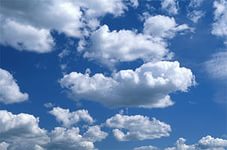 in a clearing, they saw a rabbit and chicken that play…
it was very interesting in that they are playing chicken and rabbit. Fox asked:
«what's your name?»«I Chica and his Bonnie»
Chica
Bonnie
«it's great! Bonnie, Chica Come to me! birthday note!»«whose?»- they asked in unison«my!»-shouted Foxy
They walked for a long time.Chick asks foxy: «how do you celebrate?»«4 years proudly»-said Fox«We even prepared a gift not!» said Bonnie«the best gift is you!»
stopped on the way foxy«Why did you stop?» asked Freddy.Foxy said...
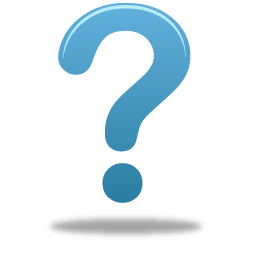 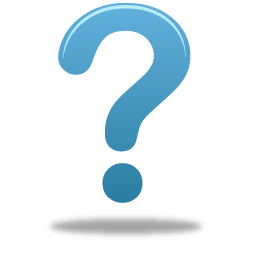 «wow! what a beautiful!!!»
it was immediately clear that Fox fell in love with the white fox
Fox was bold and he asked the fox«what's your name?»«Mangl.»«you are very beautiful!»«oh! thank you!»
Finally they came to the hole.«close your eyes»-said Chica
all made a gift to foxy…
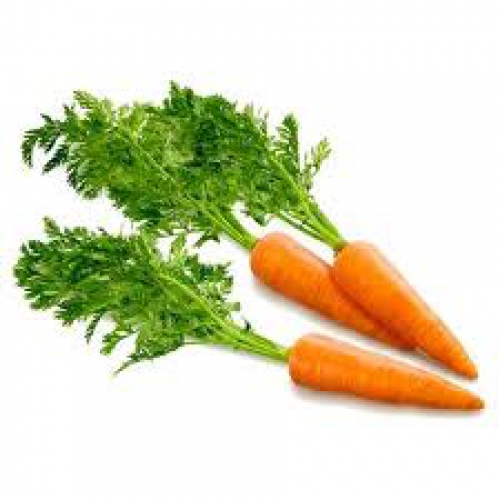 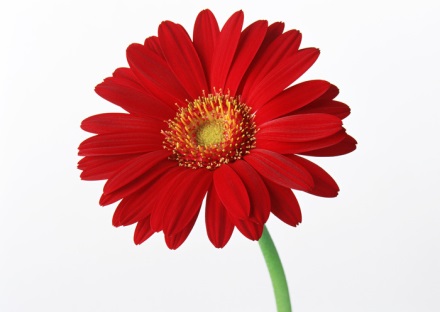 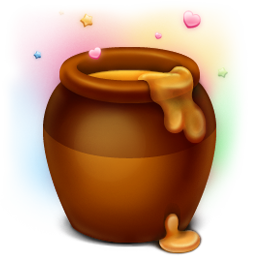 «Surprise!»-they shouted.
Fox was very surprised
thank you! you are my best friends!
в ролях были:Фокси
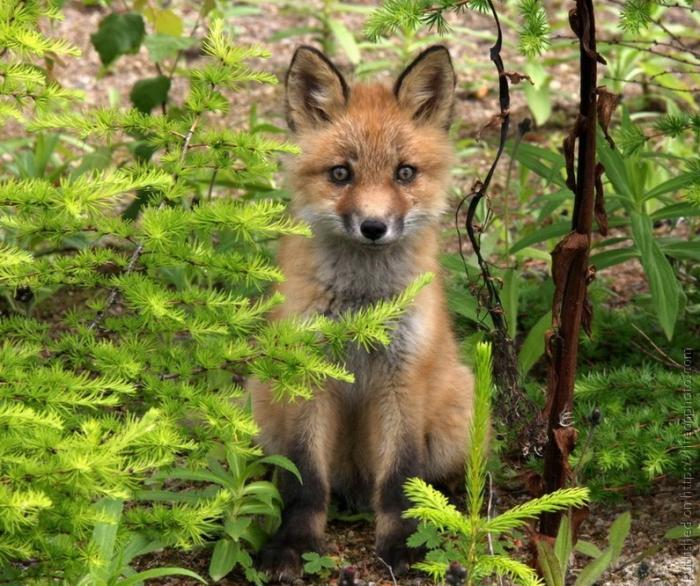 Фредди
Чика
Бонни
Мангл.